陕旅版
三年级下册
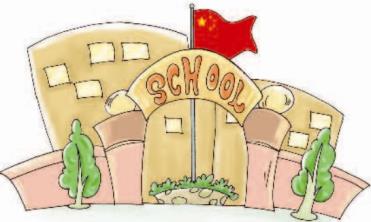 Unit3 How do you come to school?
第一课时
WWW.PPT818.COM
>>Review
Ask and answer
S1: Is he/she …?
S2: Yes, he/she is./
     No, he/she isn’t.
S1: Who is he/she?
S2: He / She is …
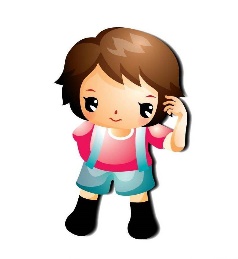 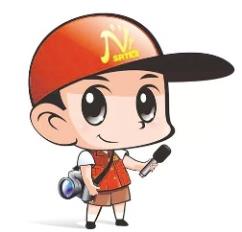 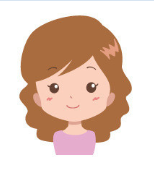 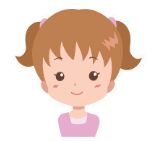 >>Warming-up
How do you go to …?
Look and think
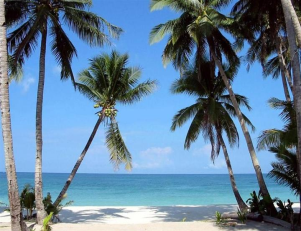 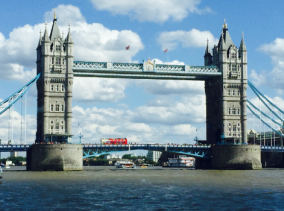 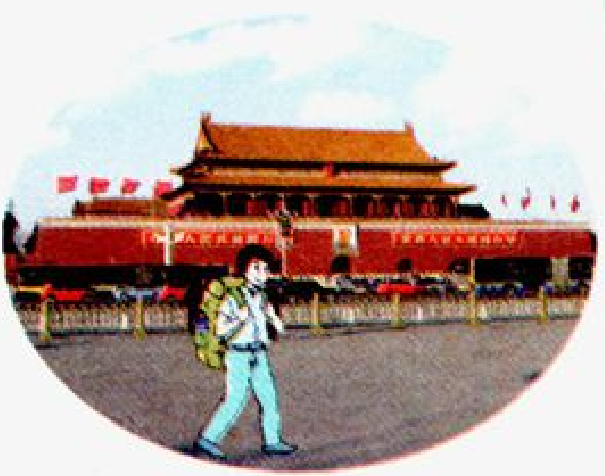 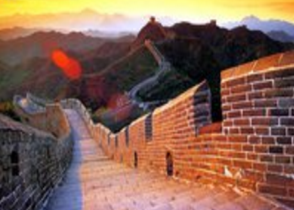 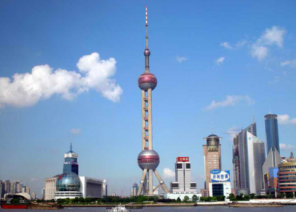 >>Lead-in
Free talk
How do you come to school?
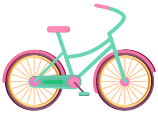 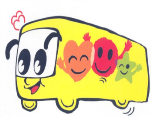 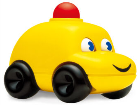 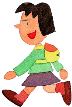 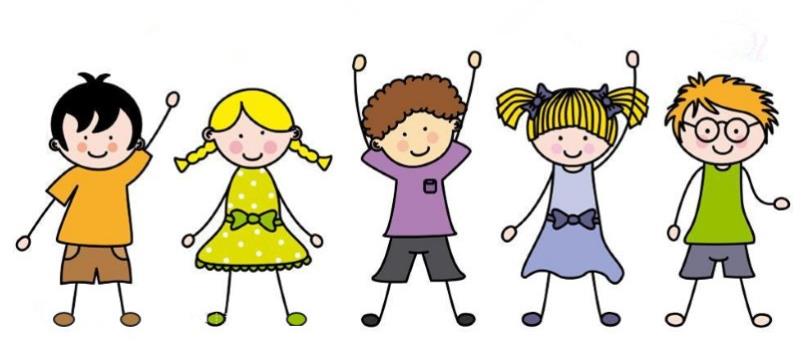 >>Lead-in
Look and tick
How do you come to school?
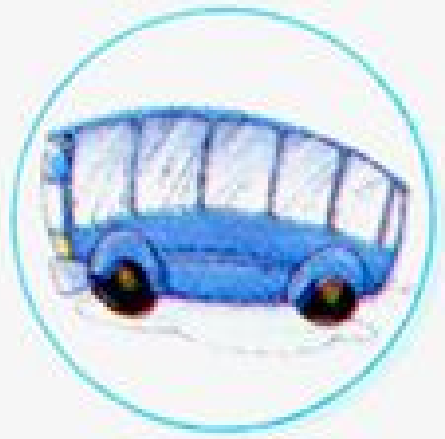 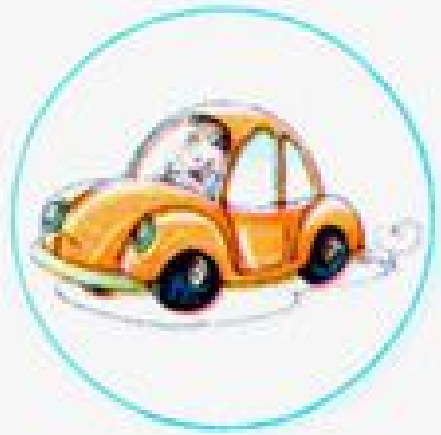 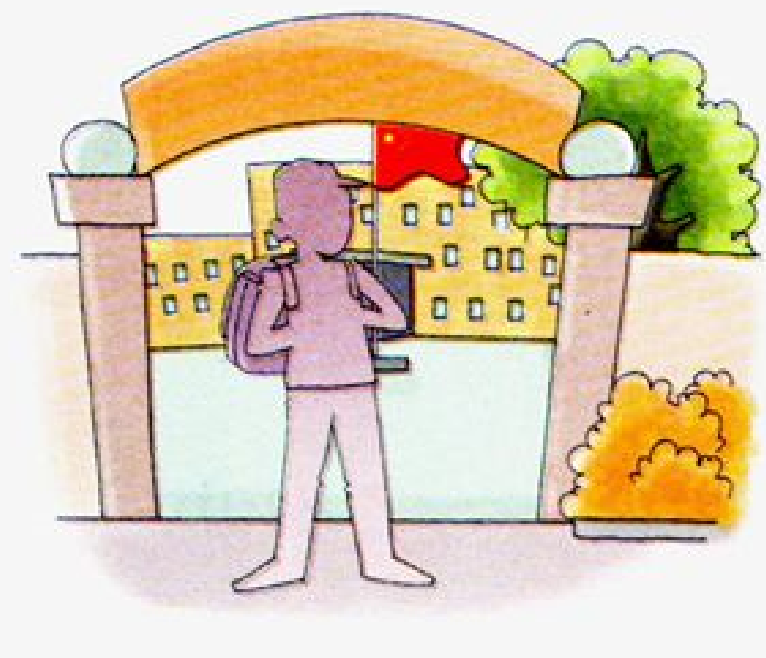 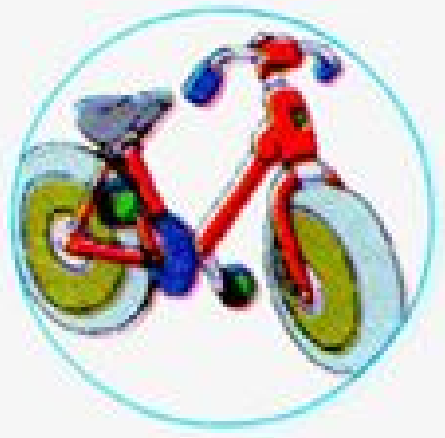 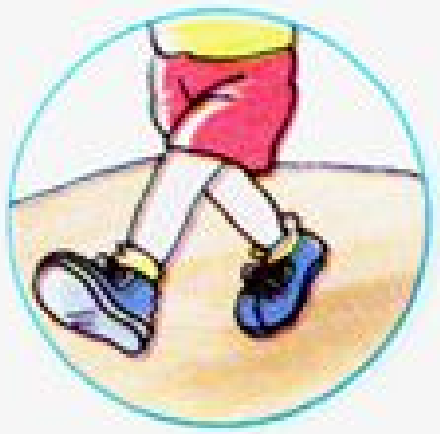 >>Lead-in
Let’s sing
How do you go to school?
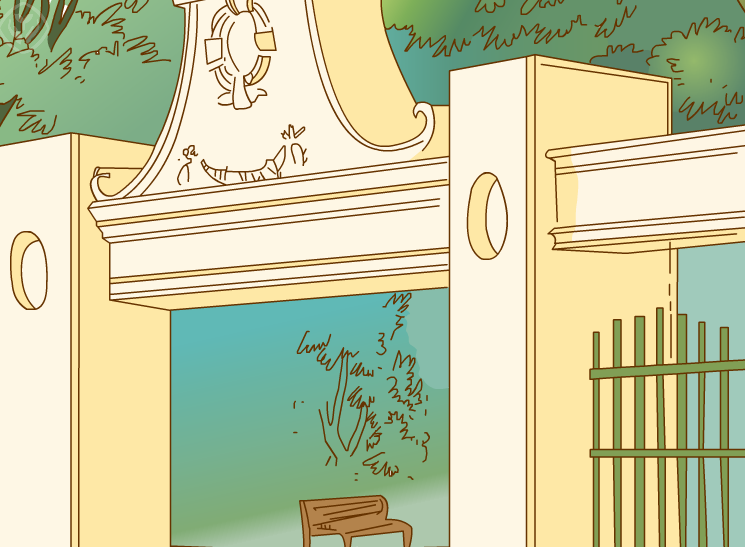 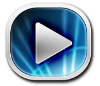 >>Presentation
Let’s learn
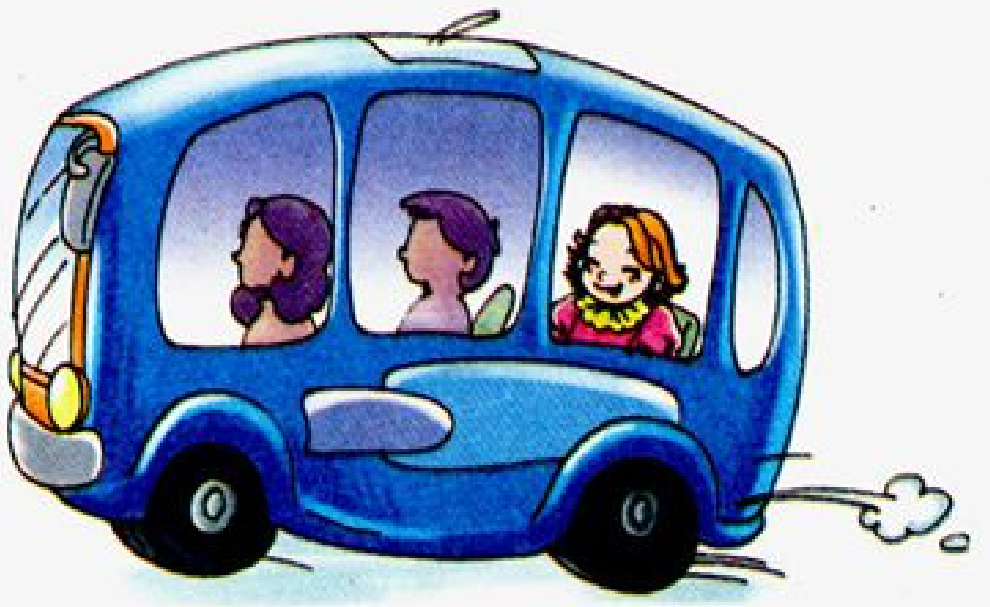 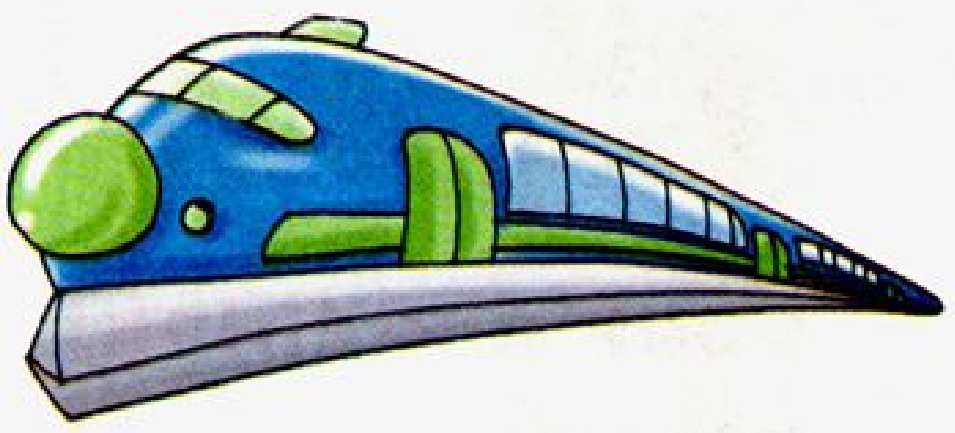 bus
train
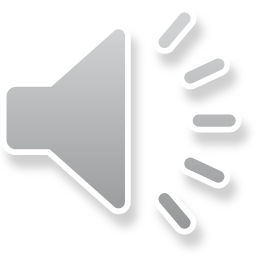 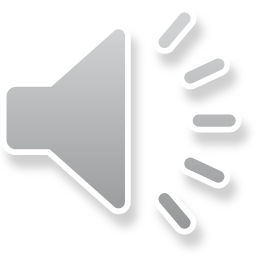 >>Presentation
Let’s learn
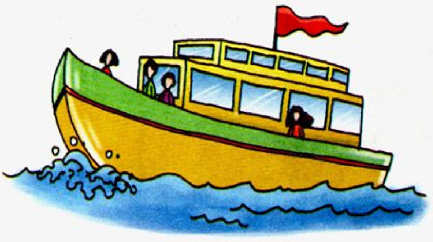 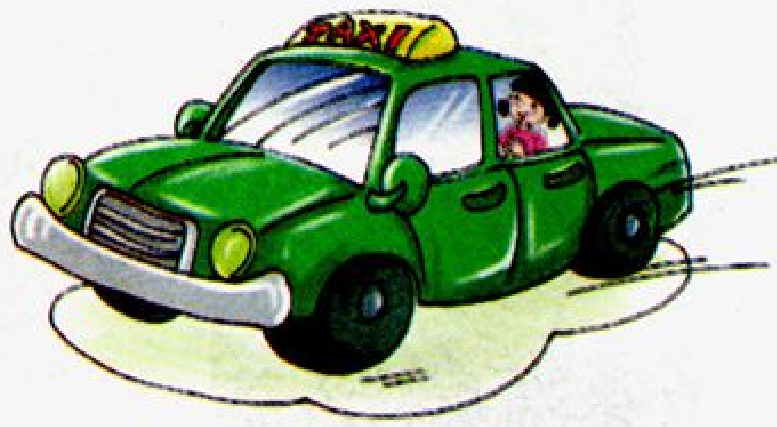 ship
taxi
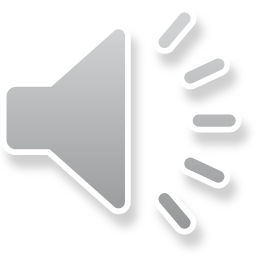 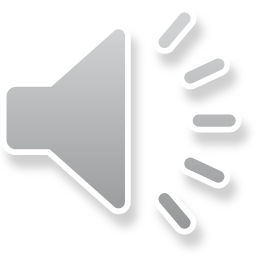 >>Presentation
Let’s learn
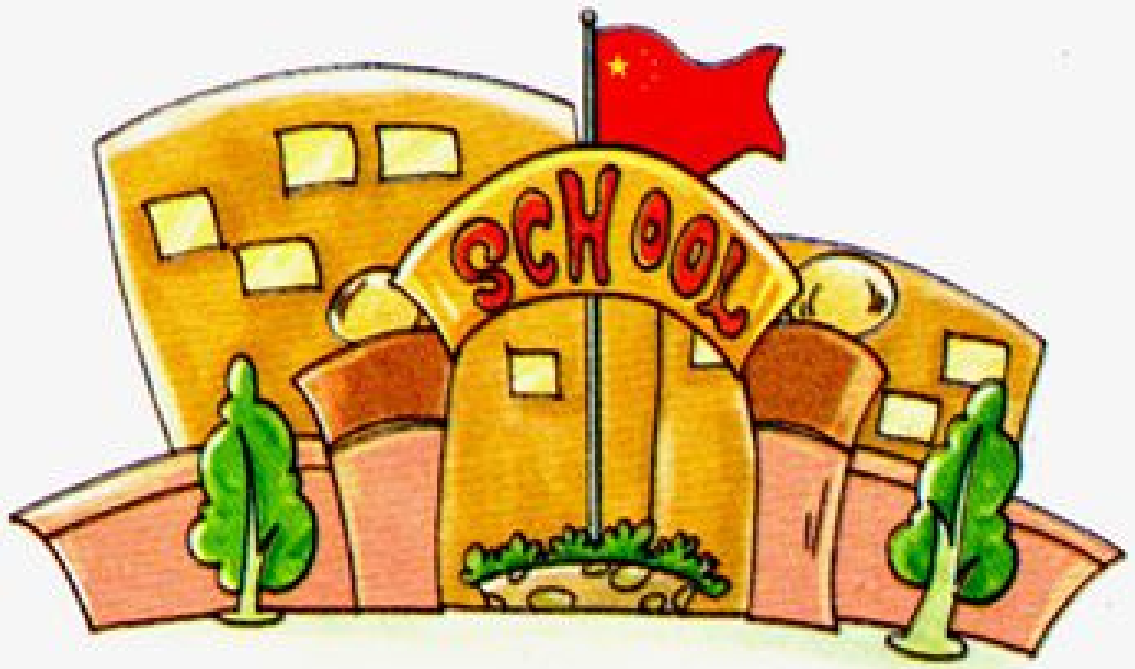 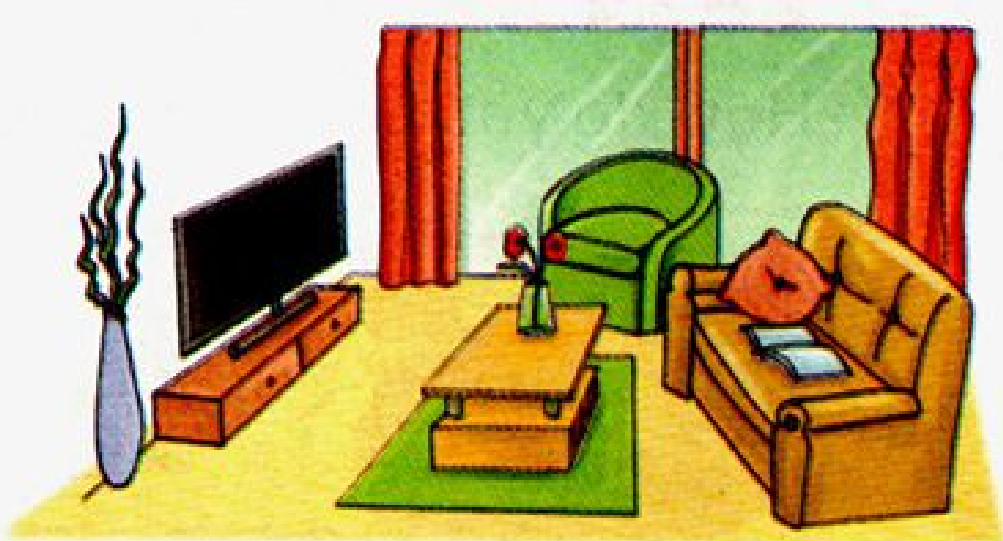 home
school
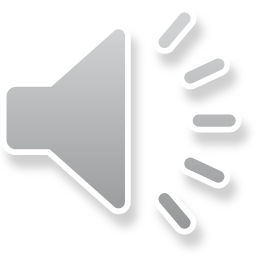 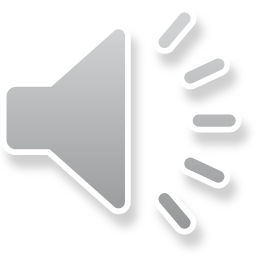 >>Practice
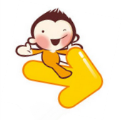 Magic fingers
Game 1
bus    train     ship   
taxi  school  home
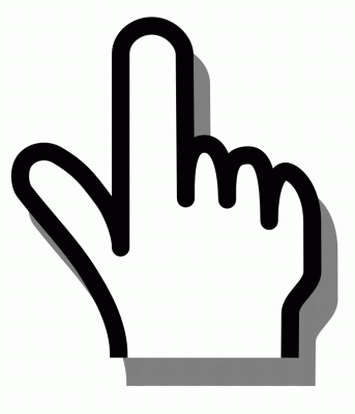 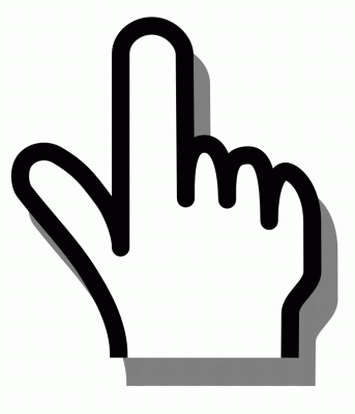 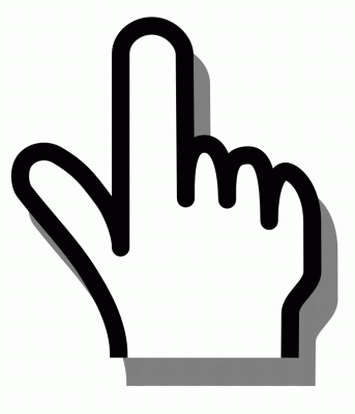 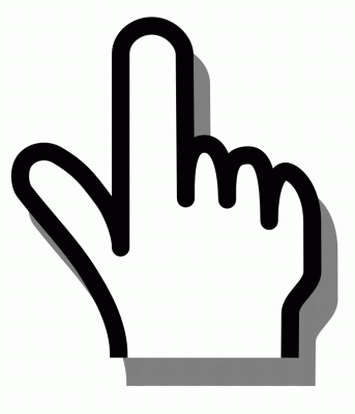 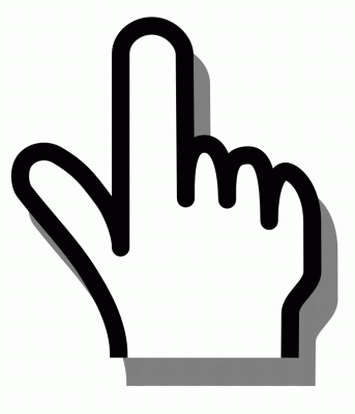 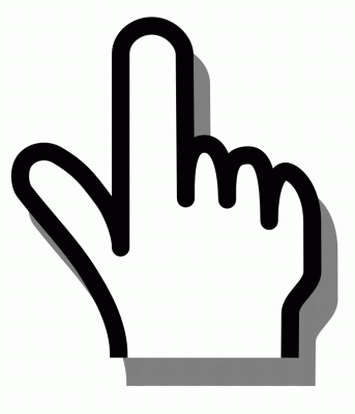 >>Practice
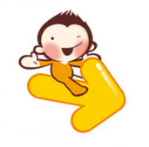 Which is missing?
Game 2
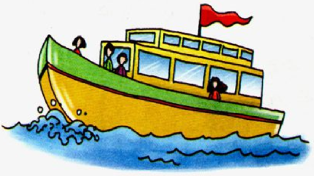 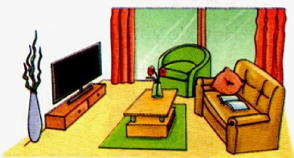 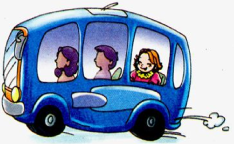 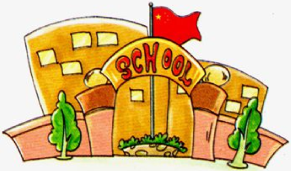 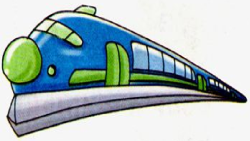 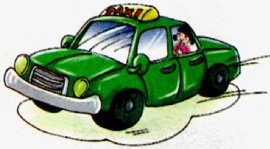 >>Practice
大转盘
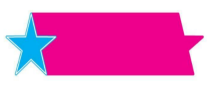 活动
school
>>Practice
句子接龙
Game 3
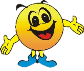 How do you come to …?
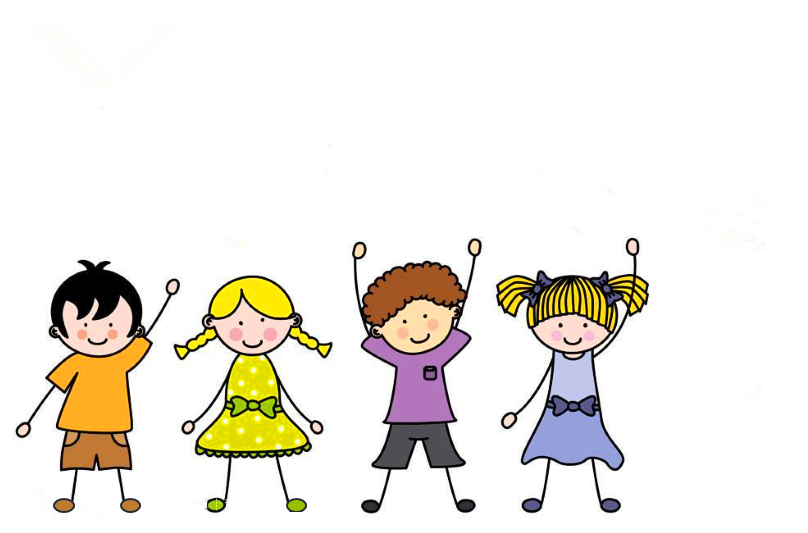 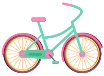 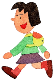 I come to …
I come …
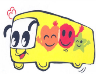 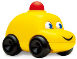 >>Summary
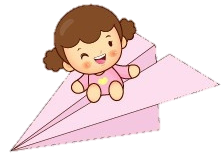 与交通工具相关的单词：
bus  train  ship  taxi
与地点相关的单词：
school  home
>>Homework
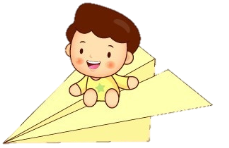 1.听课文录音并跟读，按照正确的语音、语调朗读并表演课文对话。2.正确书写本课所学单词5遍，并让家长听写1遍。
3.预习A Let’s talk。
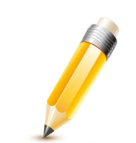 close